Chapter 4 Vocabulary
1.Adaptation = A characteristic that helps an organism survive and reproduce in its environment.

2.Species = A group of organisms that are closely related, and can mate with one another to produce fertile offspring.

3.Population = Groups of individuals of the same species, living in the same place.

4. Biodiversity –  the variety of life in an ecosystem or habitat.
Adaptations
We covered adaptations in the last chapter.
Adaptations are characteristics that help an organism survive in its environment.

Some adaptations are physical. Give me some examples.

Some adaptations are behavioral. Give me some examples.
Physical adaptations
Striped coloring for           Long neck to reach             Long beak to get                                                                      camouflage.                   leaves on a tree.              termites out of a tree.
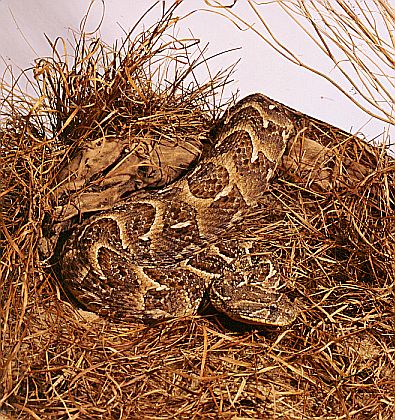 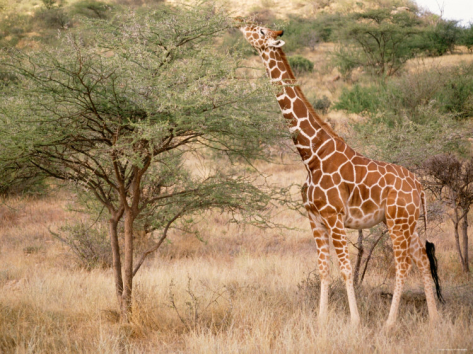 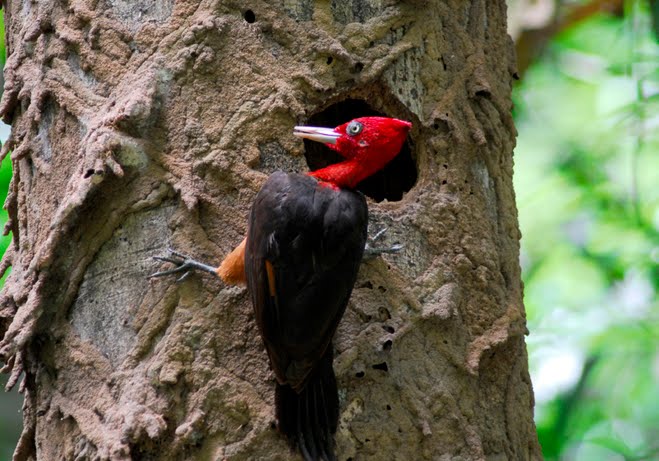 Behavioral adaptations
Bower bird building	 Bird pretending to be hurt      Cougar stalking	   nest for mate              to protect her young                    prey
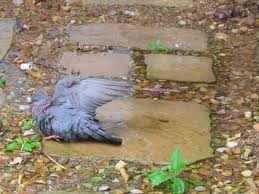 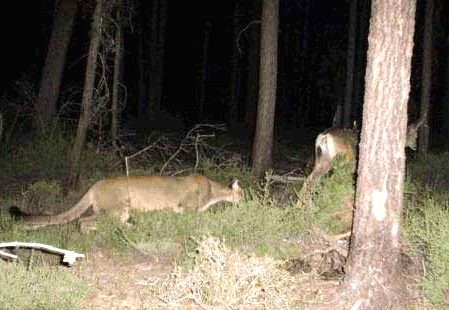 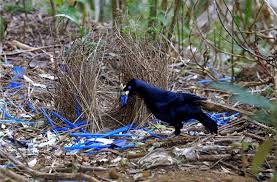 speciation
Speciation = The formation of a new species as a result of changes over time.

Separation
Adaptation
Division
A group in a species becomes separated form the original group (isolation). The group forms a new population.
Over time they adapt to their new environment.
Eventually, the new population and original population differ so greatly, they can no longer mate successfully.                                 They are now a new species.
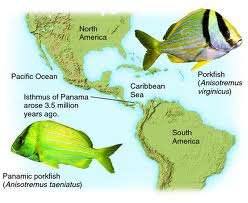 Adaptation to hunting (EX. Elephants)
Male elephants have tusks, but occasionally males are born with no tusks.
Hunters kill the elephants with tusks, so the elephants born with no tusks are left to reproduce.
Their offspring will not have tusks.
Adaptation to hunting
Adaptation to hunting
Insecticide resistance (EX. Crops)
Many crops must be sprayed with insecticide to kill the bugs, and protect the crops.
Occasionally, a bug is born resistant, so it will not be killed, and survives to reproduce.
Its offspring will also be insecticide resistant.
Insecticide resistance
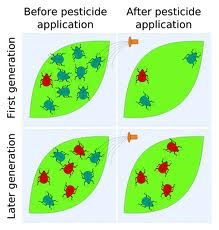 Competition for mates (EX. Birds)
Survival of individuals does not guarantee survival of the species. An individual can survive but not reproduce.
Female birds prefer colorful males, so the colorful males will reproduce.
Their offspring will also be colorful.
Competition for mates
DISCUSS wHY DIVERSITY OF LIFE IMPORTANT?
DISCUSS How are humans causing THE DIVERSITY OF LIFE ON EARTH TO CHANGE?

WHAT CAN WE DO TO HELP or HURT?

Bio –life
Diversity- different
So why are ALL THESE SPECIES important?
More biodiversity is better for us all!

Because……………
Benefits of Biodiversity
Ecosystem services
Cleaning water
Cleaning air
Habitat & breeding areas for wildlife
Aesthetic (beauty and cultural benefits)
 Food
Resources
Medicines
Jobs, Tourism)
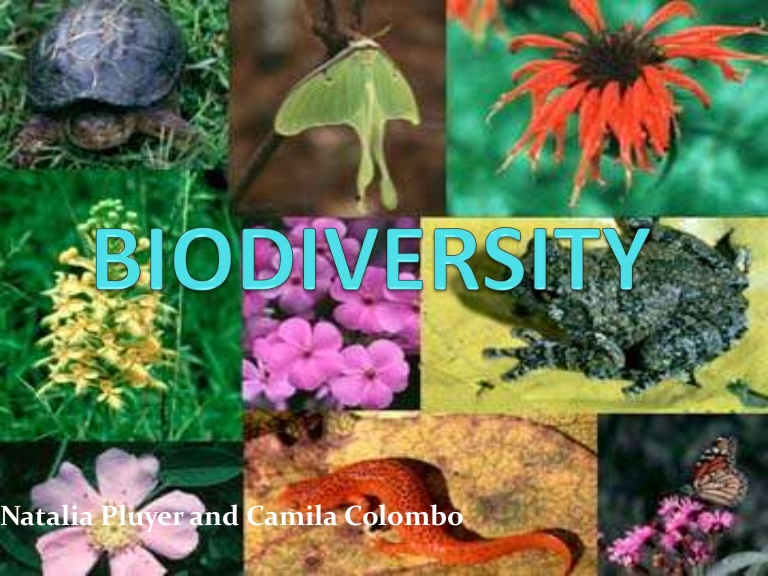 15
Biodiversity.ppt
Natural Resources
Vital economic natural resources
Renewable
Forests (plants, wildlife) 
Soils 
Fresh water (lakes, rivers)
Wildlife and fisheries
Rangeland pastures 
Nonrenewable
Minerals 
Fossil Fuels
16
Biodiversity.ppt
Benefits of Biodiversity
New food sources
Grains, fruits, vegetables, meat, fish
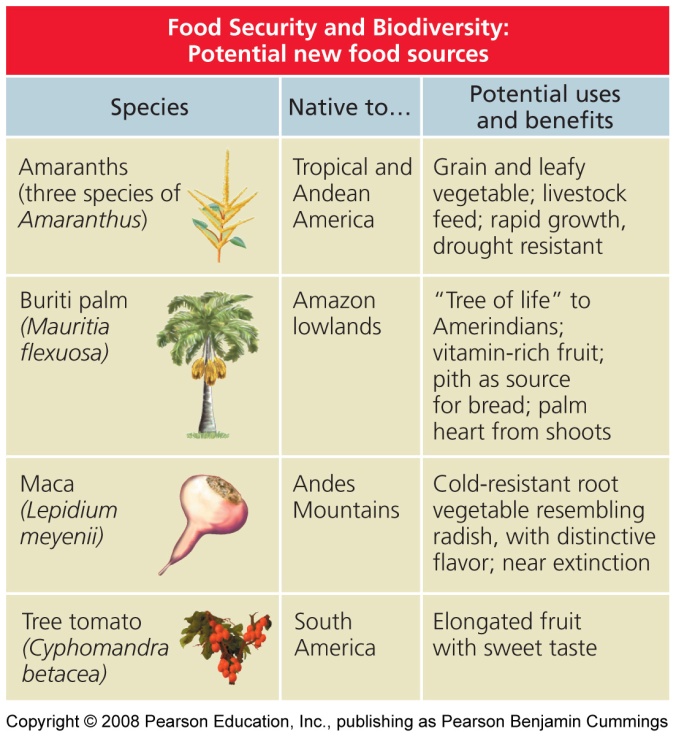 16 June 2010
17
Biodiversity.ppt
Benefits of Biodiversity
Medicines from, plants. 

Also jellyfish 
    & sea anemones.
18
Biodiversity.ppt
Threats to Biodiversity
Extinction and Population Reductions
Hunting and overharvesting
Tiger
Dodo bird
Whales
Sharks 
Habitat loss, deforestation, urban development
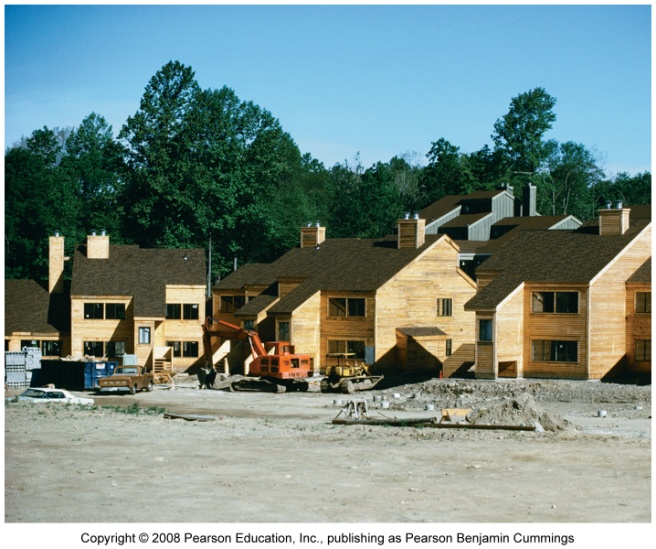 19
Biodiversity.ppt
Threats to Biodiversity
Extinction and Population Reductions
Pollution (air, water, soil)
Climate change (global warming)
Invasive species
16 June 2010
20
Biodiversity.ppt
Protecting Biodiversity
How can WE Protect Biodiversity?
Stop overharvesting
Hunting & fishing laws 
in developing nations?
Protect habitat 
Refuges, parks, preserves
Endangered Species Act of 1973
Reduce, Reuse, Recycle
Educate
Control chemical runoff
16 June 2010
21
Biodiversity.ppt